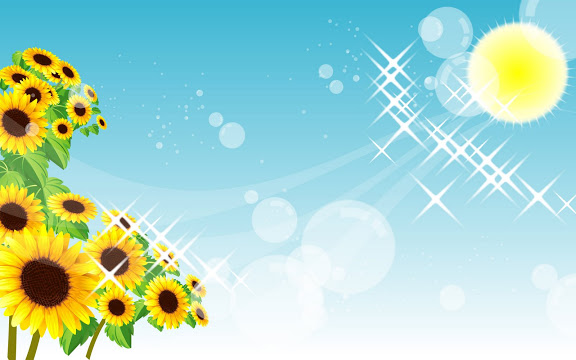 TRƯỜNG MẦM NON HOA QUỲNH
LỚP : LÁ 3
HOẠT ĐỘNG
 GIÁO DỤC KỸ NĂNG SỐNG
Giáo viên thực hiện: Trần Lê Hoàng Anh
 Lớp Lá 3
I.  MỤC ĐÍCH YÊU CẦU:
Trẻ nhận xét và tỏ thái độ với hành vi đúng và hành vi sai
II. PHƯƠNG TIỆN HOẠT ĐỘNG:
- Tranh các hành vi đúng và sai đủ số lượng trẻ
- Rổ bút màu, khăn lau.
III. TIẾN HÀNH: 
- Trò chơi: Lắc tay
- Cho trẻ chọn tranh 
*Yêu cầu: đánh dấu tranh có nội dung về hành vi sai
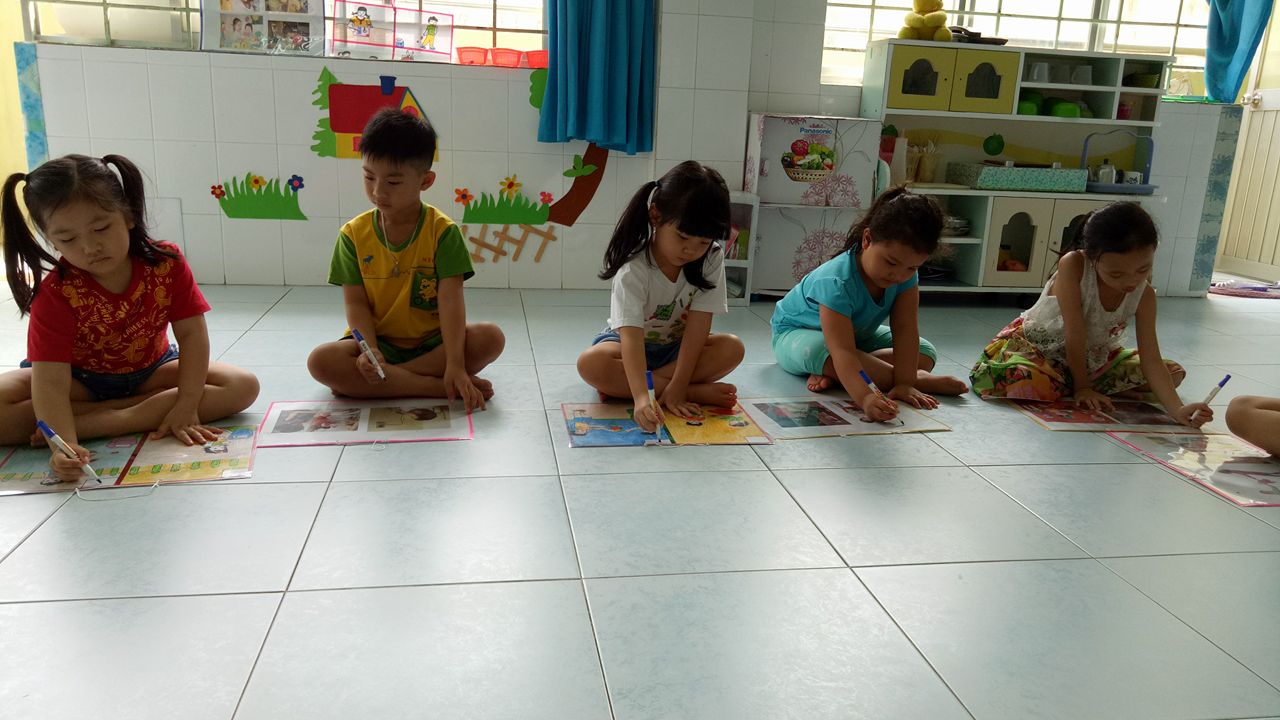 - Cho trẻ nói về tranh trẻ chọn
- Cô giải thích và  hướng dẫn các hành vi đúng và hành vi sai
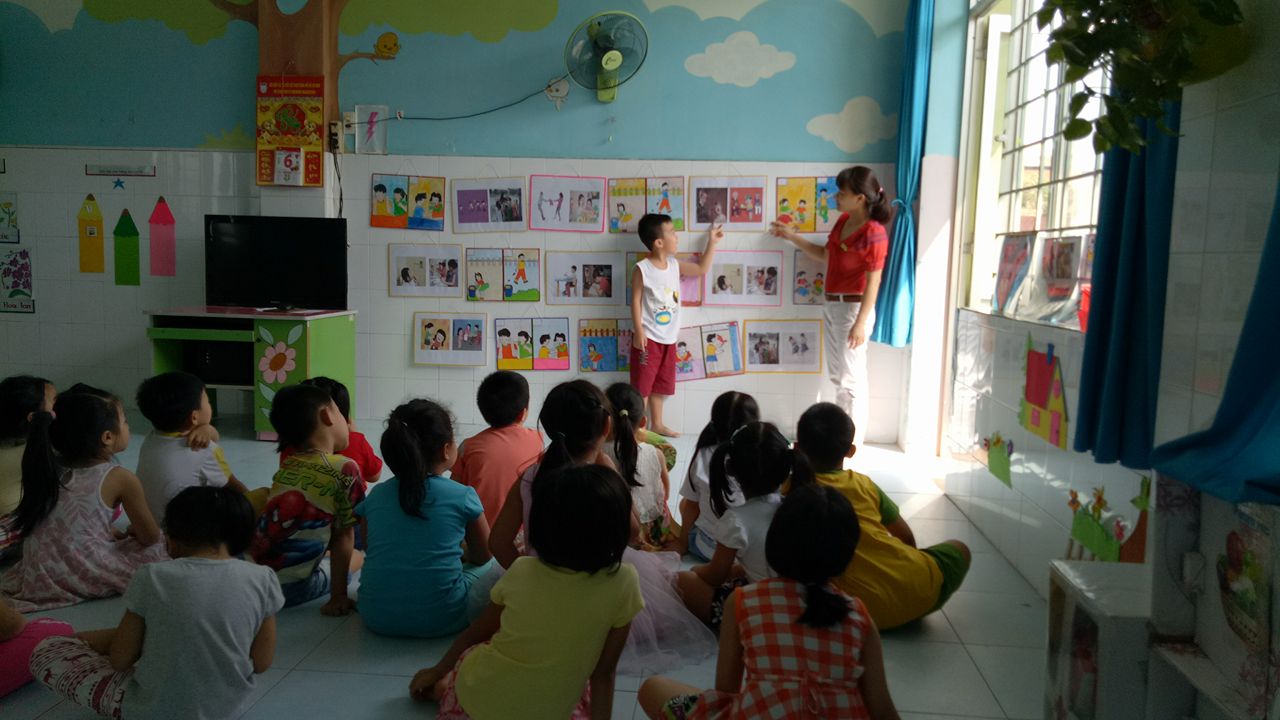 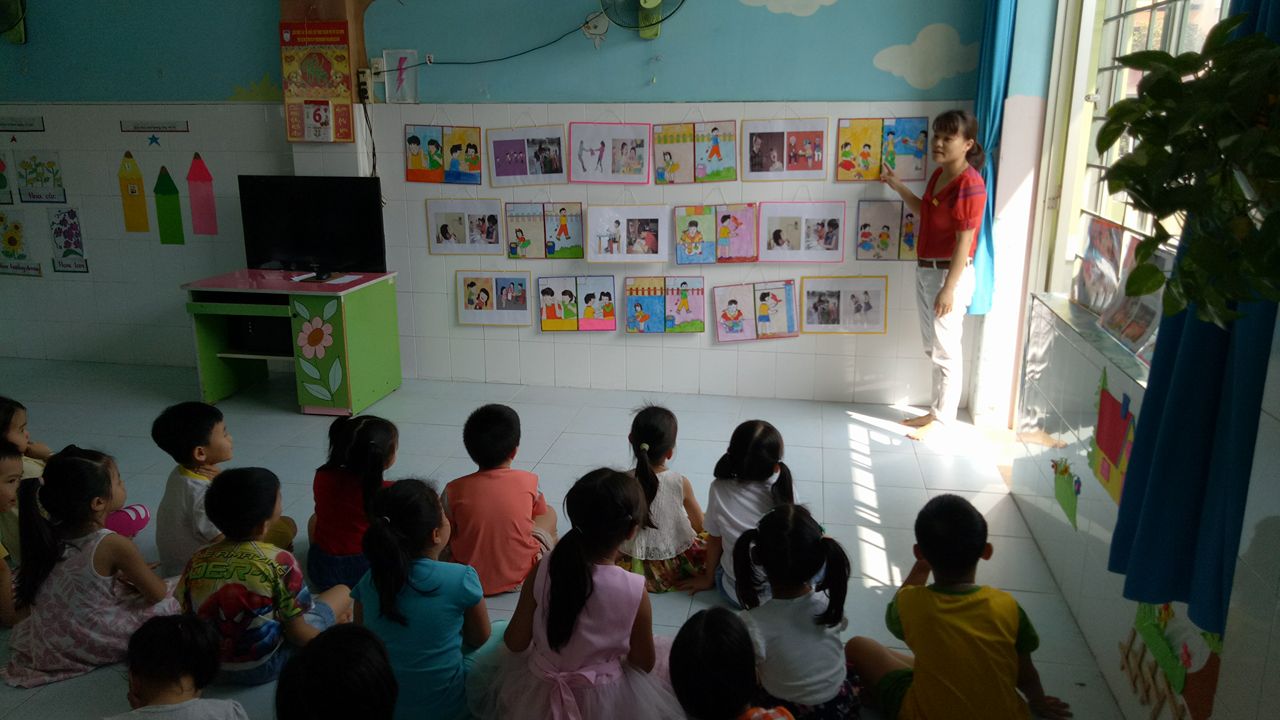 - Kết nhóm trẻ 
*Yêu cầu: trẻ thảo luận và  đánh dấu tranh có nội dung về hành vi đúng
- Nhóm trình bày về tranh nhóm mình
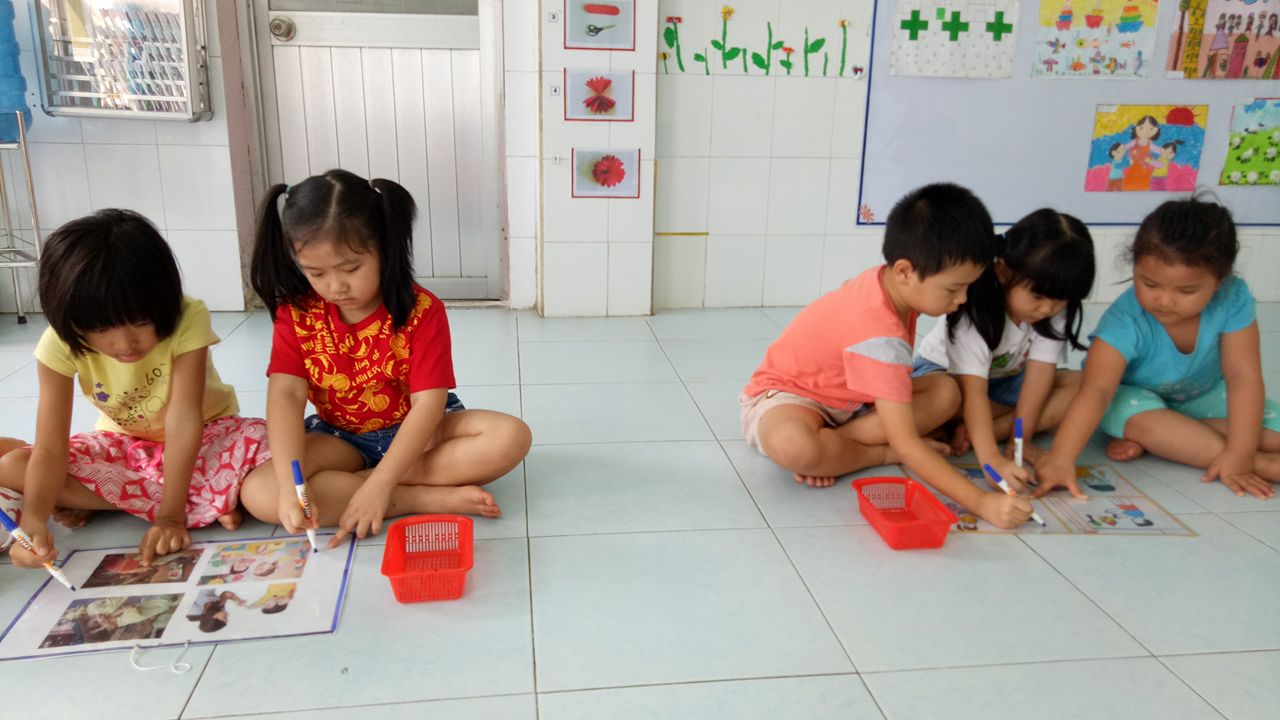 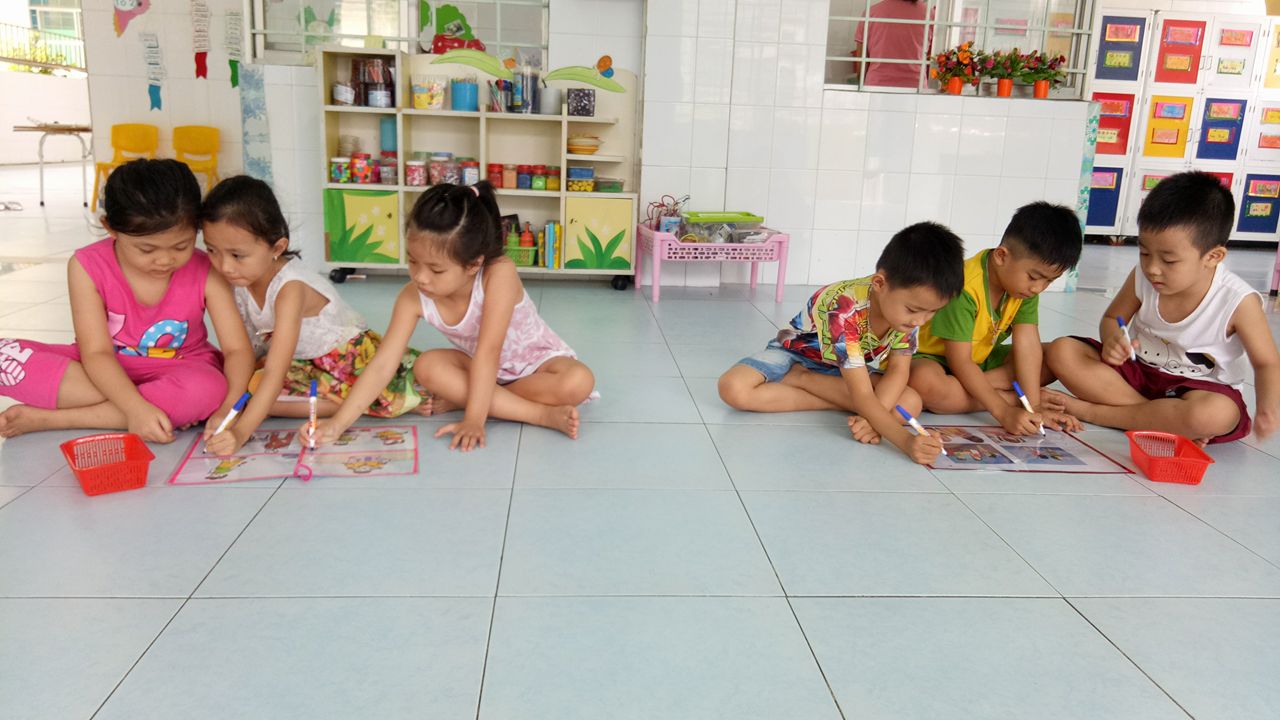 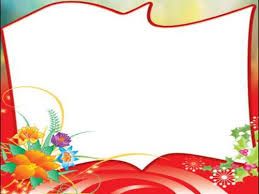 Cảm ơn quí vị đã theo dõi
Xin chào và hẹn gặp lại